Warm-up as you login
Voter 1
Voter 4
Voter 2
Voter 3
Rank 1
Rank 2
Rank 3
1
Announcements
Assignments (everything left for the semester):
HW12 (written) due Tue 4/28
P5 due Thu 4/30

Final Exam: See Piazza for details
Logistics, including zoom link by last name
Learning objectives
Practice midterm and solution session
Recitations this Friday will be a review session
Deadline for conflict rescheduling is today
Deadline for zoom/camera exceptions is today
2
AI: Representation and Problem Solving
Game Theory: Equilibrium (cont) & Social Choice
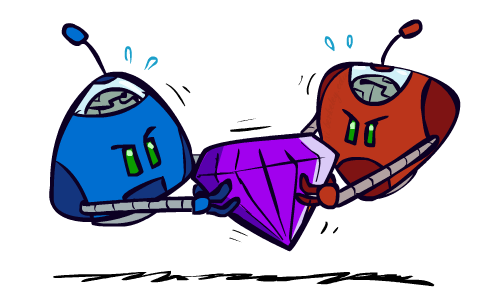 Instructors: Pat Virtue & Stephanie Rosenthal
Slide credits: CMU AI, Fei Fang
Image credit: ai.berkeley.edu
Game Theory: Equilibrium (continued)
4
Normal-Form Games
A game in normal form consists of the following elements
Set of players
Set of actions for each player
Payoffs / Utility functions
Determines the utility for each player given the actions chosen by all players (referred to as action profile)
Bimatrix game is special case: two players, finite action sets
Players move simultaneously and the game ends immediately afterwards
What are the players, set of actions and utility functions of Football vs Concert (FvsC) game?
5
[Speaker Notes: A normal-form game is a representation of a game in game theory. It directly specifies the set of players' strategies where a strategy is a complete plan of action for every stage of the game, regardless of whether that stage actually arises in play.]
Extensive-Form Games
Normal-form game: players, actions, utilities for each action profile, simultaneous movement
Extensive-form game
Set of players
Sequencing of players' possible moves
Player’s actions at every decision point
(Possibly imperfect) information each player has about the other player's moves when they make a decision
Payoffs for all possible game outcomes
6
[Speaker Notes: Normal-form and extensive-form are just representations/specifications of a strategic game]
Normal-Form vs Extensive-Form
Game 1: players play left or right simulateously
Normal-form:
Player 2
Player 1
Can we represent this game in extensive form?
7
Normal-Form vs Extensive-Form
Game 1: players play left or right simulateously
Extensive-form:
Player 1
L
R
Player 2
Can we solve this game using algorithms for adversarial search?
8
Normal-Form vs Extensive-Form
Game 2: players play left or right sequentially
Extensive-form:
Player 1
L
R
Player 2
Can we solve this game using algorithms for adversarial search?
9
Normal-Form vs Extensive-Form
Game 2: players play left or right sequentially
Normal-form:
Player 2
Player 1
10
Normal-Form vs Extensive-Form
Game 3: players play left, center, or right simultaneously
Normal-form:
Player 2
Player 1
Can we represent this game in extensive form?
11
Normal-Form vs Extensive-Form
Game 3: players play left, center, or right simulateously
Extensive-form:
Player 1
R
L
C
Player 2
Can we solve this game using algorithms for adversarial search?
12
Normal-Form vs Extensive-Form
Game 4: players play left, center, or right sequentially
Extensive-form:
Player 1
R
L
C
Player 2
Can we represent this game in extensive form?
13
Normal-Form vs Extensive-Form
Game 4: players play left, center, or right sequentially
Normal-form:
Player 2
Player 1
14
Protecting Staten Island Ferry
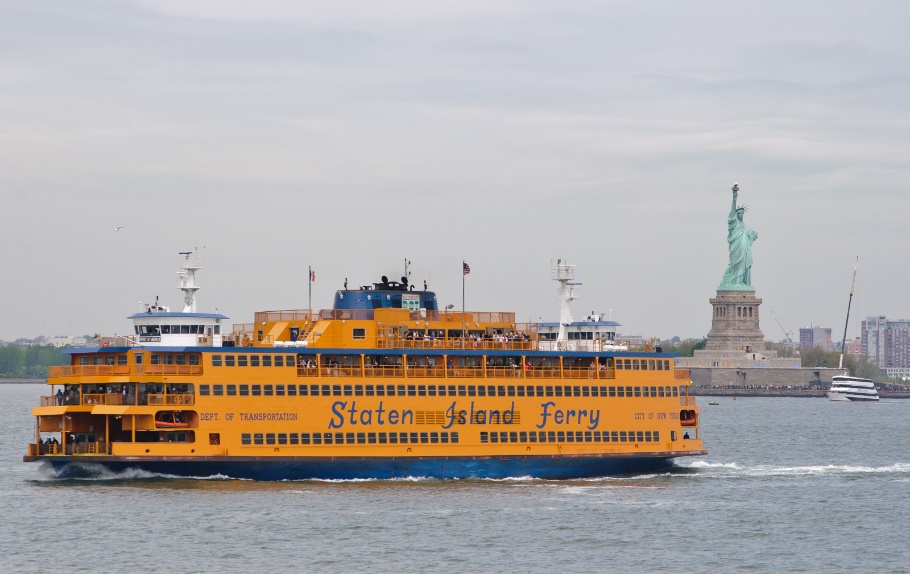 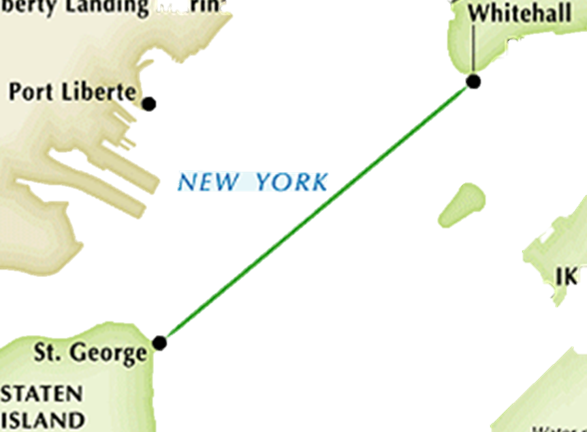 Ferry Line
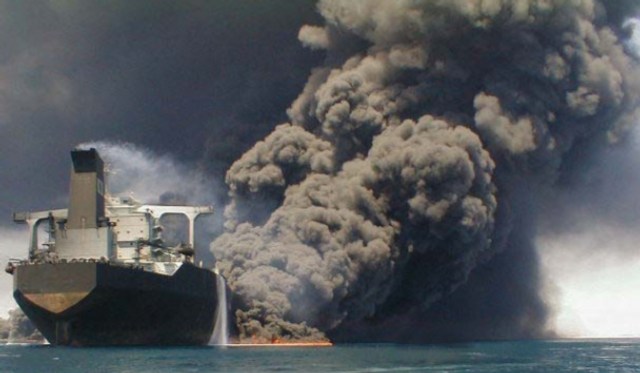 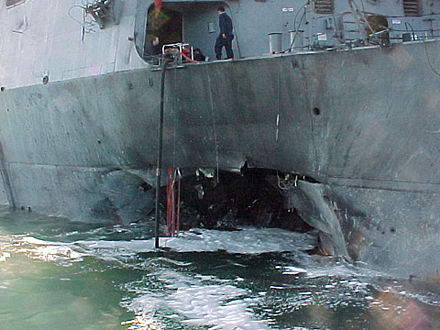 15
[Speaker Notes: The Staten Island Ferry in New York provides a crucial link between Manhattan and the Staten Island. It carries roughly 60,000 passengers a day on weekdays. So the ferries may present as attractive targets for an attacker, who may ram a suicide boat packed with explosives into the ferry as happened with attacks on French supertanker Limburg and USS Cole. So how to protect the ferries?]
Protecting Staten Island Ferry
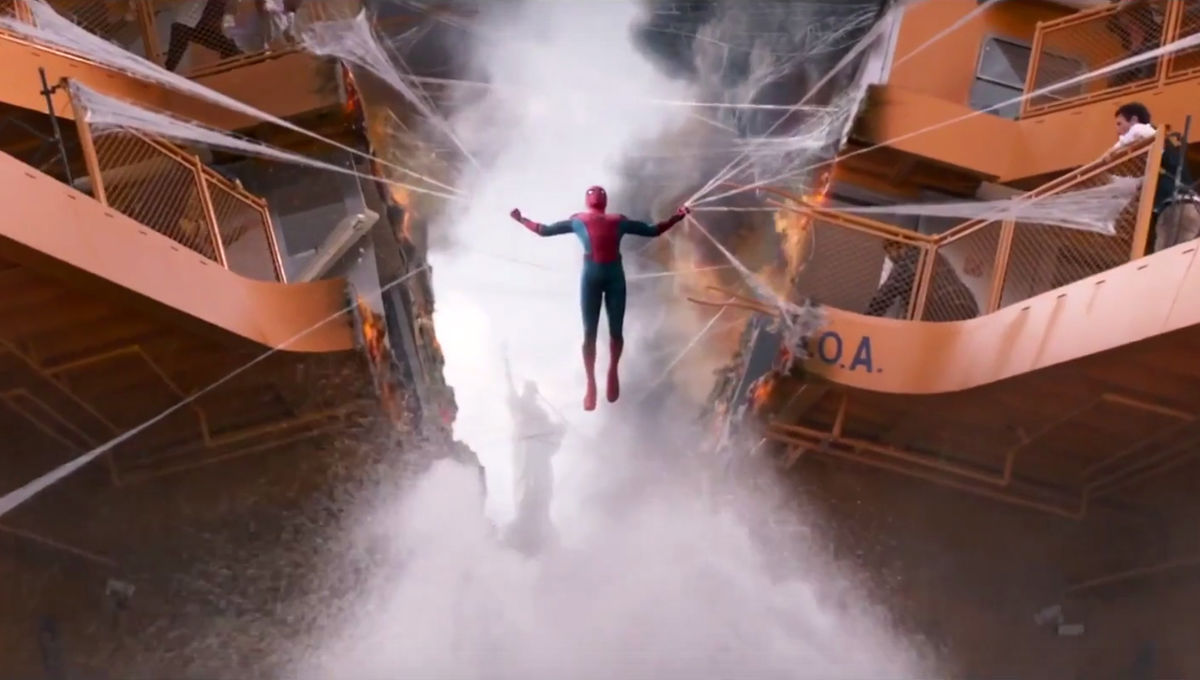 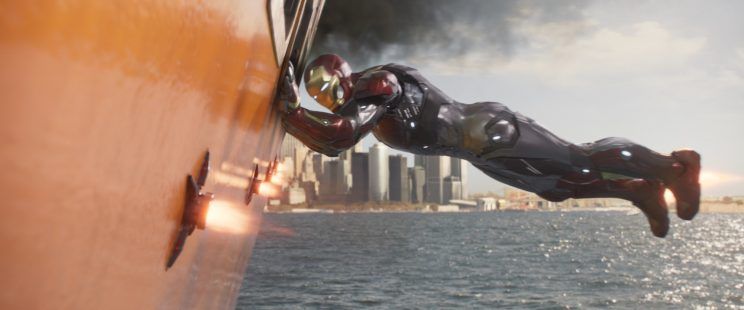 16
[Speaker Notes: If you are a Marvel fan, you may recall that it is the Spider Man and Iron Man who tried their best to protect the ferry from sinking.]
Protecting Staten Island Ferry
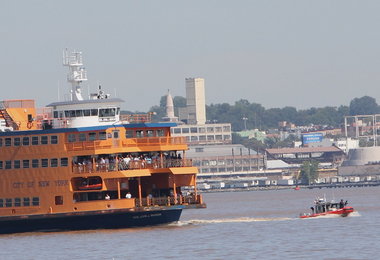 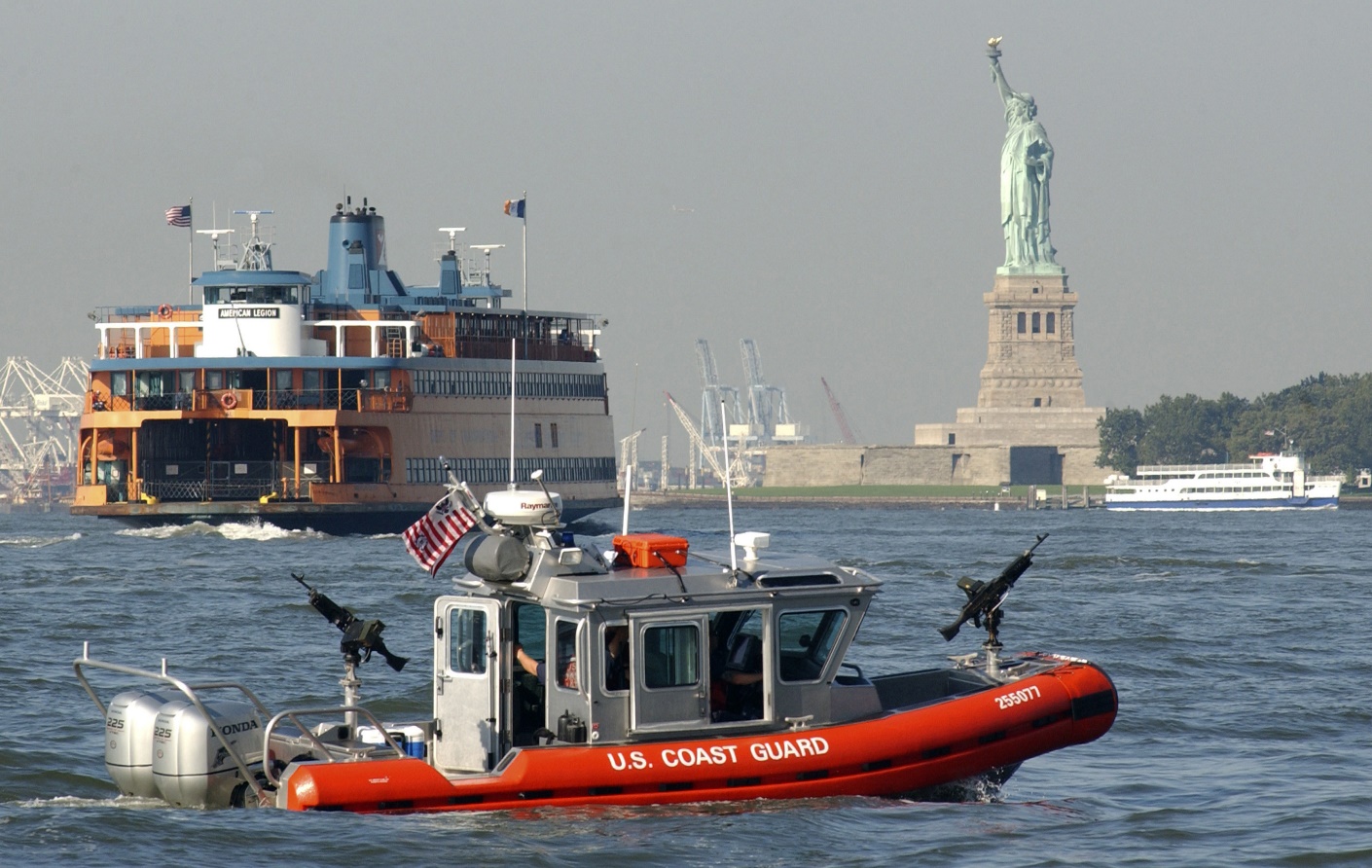 17
[Speaker Notes: But in the real world, the heroes are from US Coast Guard, who run patrol boats which are equipped with machine guns and can stop attackers within a certain radius.]
Previous USCG Approach
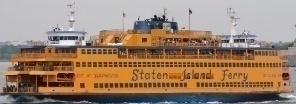 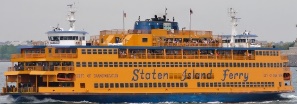 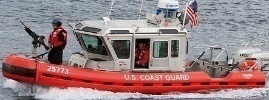 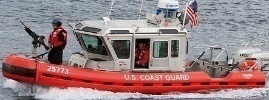 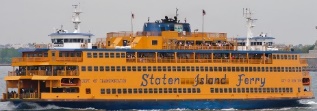 18
Game-Theoretic Patrols
In collaboration with US Coast Guard (Contact: Joe Direnzo, Craig Baldwin)
19
[Speaker Notes: Our game-theoretic solution is actually deployed in the field since April 2013 and it has completely changed their maneuver in conducting patrols. As shown in this video, the patrol boat is making a U-turn which would never happen in their previous patrols.]
Problem
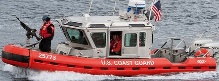 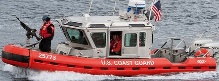 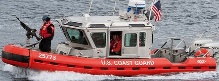 Optimal Patrol Strategy for Protecting Moving Targets with Multiple Mobile Resources
Fei Fang, Albert Xin Jiang, Milind Tambe
In AAMAS-13: The Twelfth International Conference on Autonomous Agents and Multiagent Systems, May 2013
20
[Speaker Notes: In this problem, there are many routes the patrol boat can take along the ferry line, and any deterministic route can be easily exploited by the attacker. So it is crucial to randomize but the problem is how.]
Game Model and Linear Programming-based Solution
Adversary
0,
0
-5,
5
-4,
4
30%
Defender
40%
20%
21
Evaluation: Simulation & Real-World Feedback
Reduce potential risk by 50%
Deployed by US Coast Guard
USCG evaluation
Point defense to zone defense
Increased randomness
Professional mariners:
Apparent increase in Coast Guard patrols
22
[Speaker Notes: On randomly chosen utility functions, we show that the potential risk, measured by maximum attacker expected utility, is cut down by half when using our algorithm. As our work is brought to the real-world, it has resulted in a radical shift in the patrolling tactics of the US Coast Guard. And the feedback to us is terrific. They call this shift as from point defense to zone defense, an analogy from the basketball game because before they are defending against potential attacks to one ferry and now they are defending against potential attacks to high risk zones. They think our solution has improved the randomness of the patrols. Professional mariners also mentioned that there is an apparent increase in Coast Guard patrols using new patrol schedules.]
Game Theory: Social Choice
23
Warm-up as you login
Voter 1
Voter 4
Voter 2
Voter 3
Rank 1
Rank 2
Rank 3
24
Learning Objectives
Understand the voting model
Find the winner under the following voting rules
Plurality, Borda count, Plurality with runoff, Single Transferable Vote
Describe the following concepts, axioms, and properties of voting rules
Pairwise election, Condorcet winner
Majority consistency, Condorcet consistency, Strategyproof
Dictatorial, constant, onto
Understand the possibility of satisfying multiple properties
Describe the greedy algorithm for voting rule manipulation
25
Social Choice Theory
A mathematical theory that deal with aggregation of individual preferences
Wide applications in economics, public policy, etc.
Origins in Ancient Greece
18th century
Formal foundations by Condorcet 					        and Borda
19th Century
Charles Dodgson
20th Century
Nobel Prize in Economics
20th Century – Winners of Nobel Memorial Prize in Economic Sciences
Kenneth Arrow
Amartya Kumar Sen
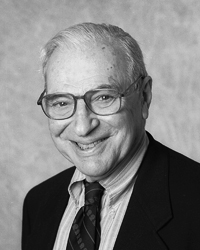 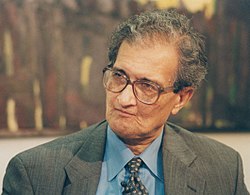 Voting Model
27
Voting Rules
Voting rule: function that maps preference profiles to alternatives that specifies the winner of the election
28
Voting Rules
Plurality (used in many political elections)
Each voter give one point to top alternative
Alternative with most points win
a
Who’s the winner?
29
Voting Rules
b
Who’s the winner?
30
Voting Rules
b
Who’s the winner?
a: 2+0+0+2=4; b: 1+1+2+1=5; c: 0+2+1+0=3
31
Pairwise Election
Who beats who in pairwise election?
b beats c
32
Voting Rules
Plurality with runoff
First round: two alternatives with highest plurality scores survive
Second round: pairwise election between the two
Who’s the winner?
33
Voting Rules
Plurality with runoff
First round: two alternatives with highest plurality scores survive
Second round: pairwise election between the two
Depends on the tie breaking rule. 
If break tie alphabetically:
a and b survive in 1st round
a wins the pairwise election
Who’s the winner?
34
Voting Rules
Plurality with runoff
First round: two alternatives with highest plurality scores survive
Second round: pairwise election between the two
Who’s the winner?
35
Voting Rules
Plurality with runoff
First round: two alternatives with highest plurality scores survive
Second round: pairwise election between the two
a and c survive, and then c beats a
Who’s the winner?
36
Voting Rules
Who’s the winner?
37
Voting Rules
Depends on the tie breaking rule. 
If break tie alphabetically, the order of being eliminated is c, b
Who’s the winner?
38
Voting Rules
Who’s the winner?
39
Voting Rules
Who’s the winner?
c is eliminated, then d, then a, leaving b as the winner.
Note: When d is eliminated, the vote from voter 2 is effectively transferred to b
40
Tie Breaking
Commonly used tie breaking rules include
Borda count
Having the most votes in the first round
…
41
Let’s vote for candies!
On your own, rank your favorite candies
M&Ms
Snickers
Milky Way
Kit Kat
Skittles
Compute the Plurality, Borda, STV winners in your group (you may need to choose a tie-breaking rule)
42
Representation of Preference Profile
Identity of voters does not matter
Only record how many voters has a preference
43
Social Choice Axioms
How do we choose among different voting rules? What are the desirable properties?
44
Majority consistency
45
Piazza Poll 1
46
Piazza Poll 1
Which rules are NOT majority consistent?
Plurality
Borda count
Plurality with runoff
STV
None
47
Condorcet Consistency
48
Condorcet Consistency
Condorcet consistency: A voting rule satisfies majority consistency should select a Condorcet Winner as the final winner if one exists. 

Which of the introduced voting rules (Plurality, Borda count, Plurality with runoff, STV) are Condorcet consistent?
49
Piazza Poll 2
50
Condorcet Consistency
Winner under different voting rules in this example
Plurality:
Borda:
Plurality with runoff:
STV:
Condorcet winner:
51
Condorcet Consistency
Winner under different voting rules in this example
Plurality: a
Borda: b
Plurality with runoff: e
STV: d
Condorcet winner: c
52
Strategy-Proofness
Using Borda Count
Who is the winner?
Who is the winner now?
53
Strategy-Proofness
A single voter can manipulate the outcome!
b: 2*3+1*2=8
a: 2*2+1*3=7

b is the winner
b: 2*3+1*0=6
a: 2*2+1*3=7

a is the winner
54
Strategy-Proofness
A voting rule is strategyproof (SP) if a voter can never benefit from lying about his preferences (regardless of what other voters do)
Benefit: a more preferred alternative is selected as winner
Do not lie: b is the winner
Lie: a is the winner
If a voter’s preference is a>b>c, c will be selected w/o lying, and b will be selected w/ lying, then the voter still benefits
55
Piazza Poll 3
56
Piazza Poll 3
Previous example already showed that Borda count is not.
My true preference is a>b>c, but b>c>a for 50 other voters and c>b>a for the remaining 50 voters. Assume the tie-breaking rule will make c the winner if I report truthfully. Then I would report b>c>a to make b the winner instead of c under Plurality, Plurality with runoff, and STV. So none.
57
Correctness proved (Bartholdi et al., 1989)
58
Example with Borda count voting rule
59
Example with Borda count voting rule
b: 2*3+1*2=8
a: 2*2+1*3=7

Cannot put b here
c: 2*1+1*2=4
a: 2*2+1*3=7
c can be placed second

b: 2*3+1*1=7
b cannot be placed third

d: 2*0+1*1=1
d can be placed third
60
Other Properties
A voting rule is dictatorial if there is a voter who always gets their most preferred alternative

A voting rule is constant if the same alternative is always chosen (regardless of the stated preferences)

A voting rule is onto if any alternative can win, for some set of stated preferences
Which of the introduced voting rules (Plurality, Borda count, Plurality with runoff, STV) are dictatorial, constant or onto?
61
Results in Social Choice Theory
Why?
62